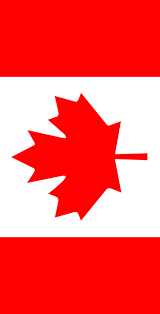 Le Canada
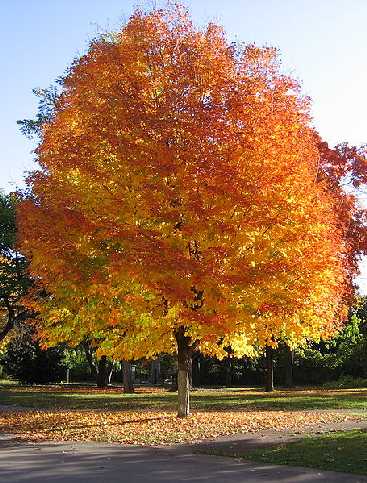 C’est le 2e plus grand pays au monde
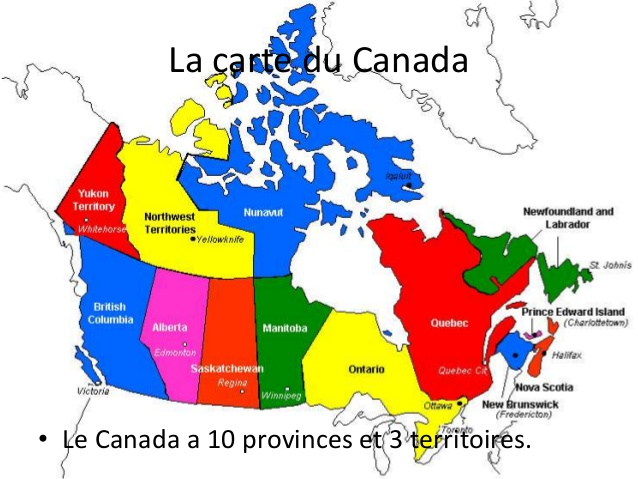 Information de base
La Capitale est Ottawa.
La première langue est l’anglais, la seconde est le français.
Il y a 35 702 707 habitants au total.
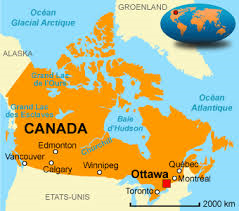 Le Québec
C’est une province différente du Canada. 
Comme en Catalogne, certains veulent que le Québec soit un pays.
La langue première est le français, la seconde est l’anglais.
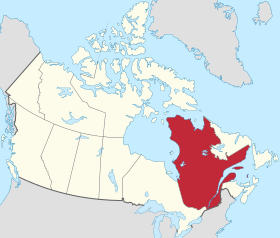 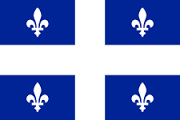 Ville Importante au Québec
Il y a trois villes importante au Québec: Montréal, Trois-Rivières et Québec.
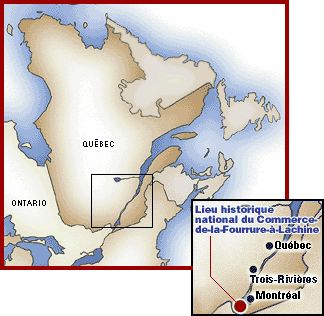 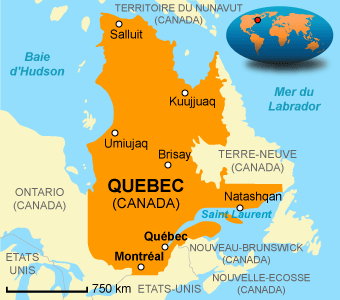 Où je vis, à 10 minutes des États-Unis
frelighsburg
1094 habitants
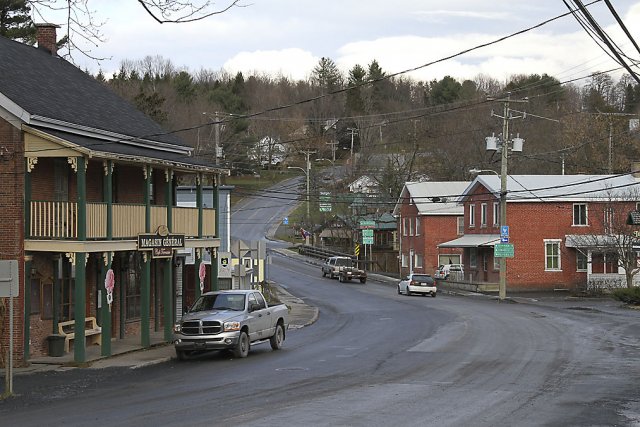 école
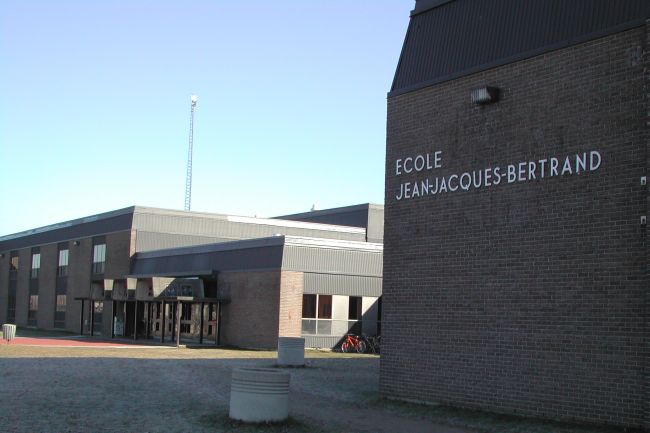 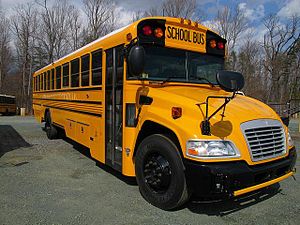 Culture au Québec
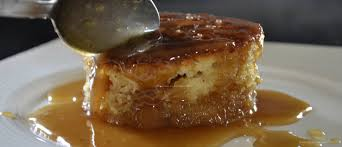 Repas et aliments typiques:
Le pouding chômeur
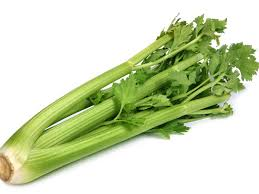 Les céleris
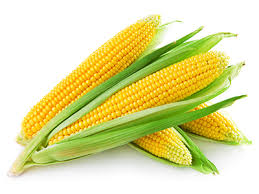 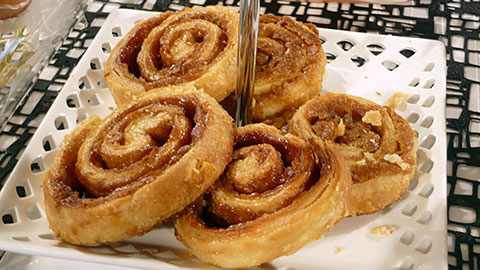 Le maïs
Les pets de soeurs
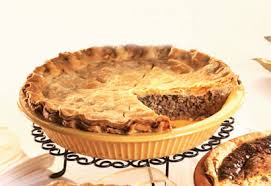 La tourtière
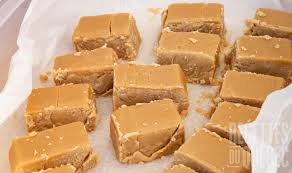 Les sucres à la crème
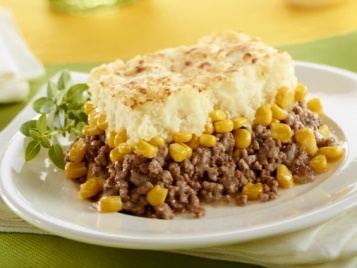 Le pâté chinois
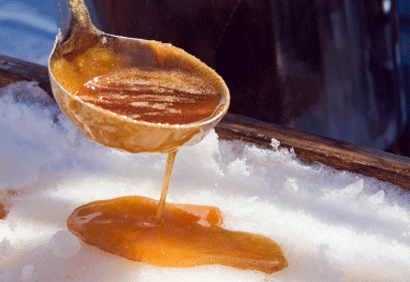 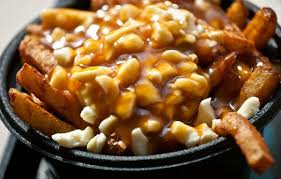 Le syrop d`érable
La poutine
Le syrop d’érable
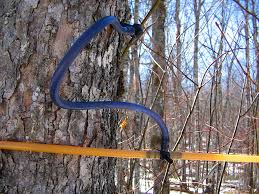 L’eau d’érable se récolte de deux manières: à la main par des chaudières ou avec des tuyais qui relient tous les arbres
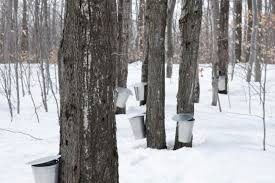 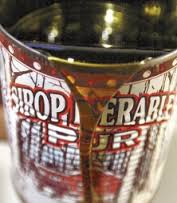 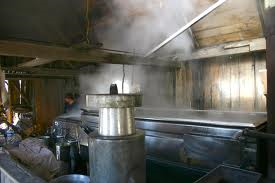 Ensuite, on fait bouillir l’eau pour la transformer en syrop.
Les cerfs ou chevreuils
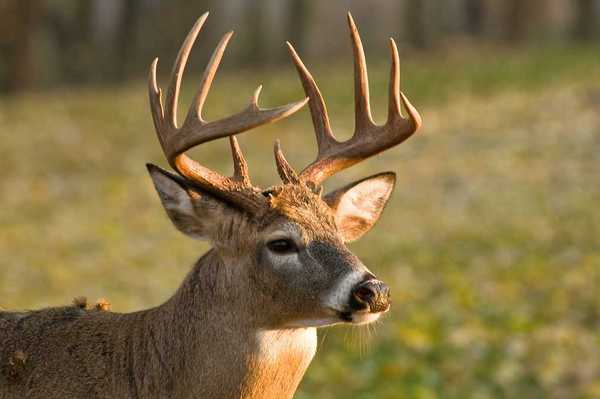 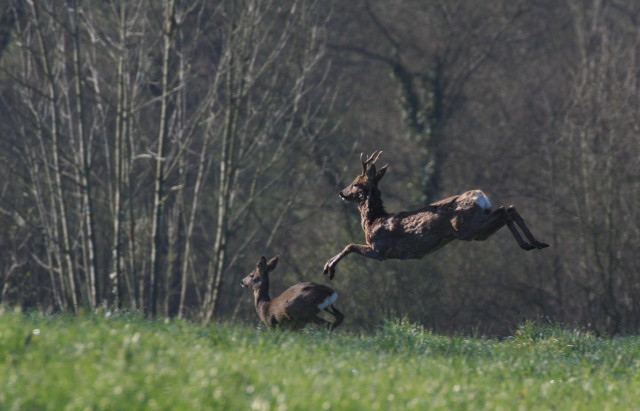 Sports
Hockey : Les canadiens de Montréal (la coupe Stanley)
Football Candiens: Les alouettes de Montréal (la coupe Grey)
Football Américians: (Le super Bowl, gagné par les Patriots l’an dernier)
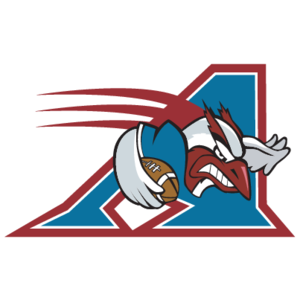 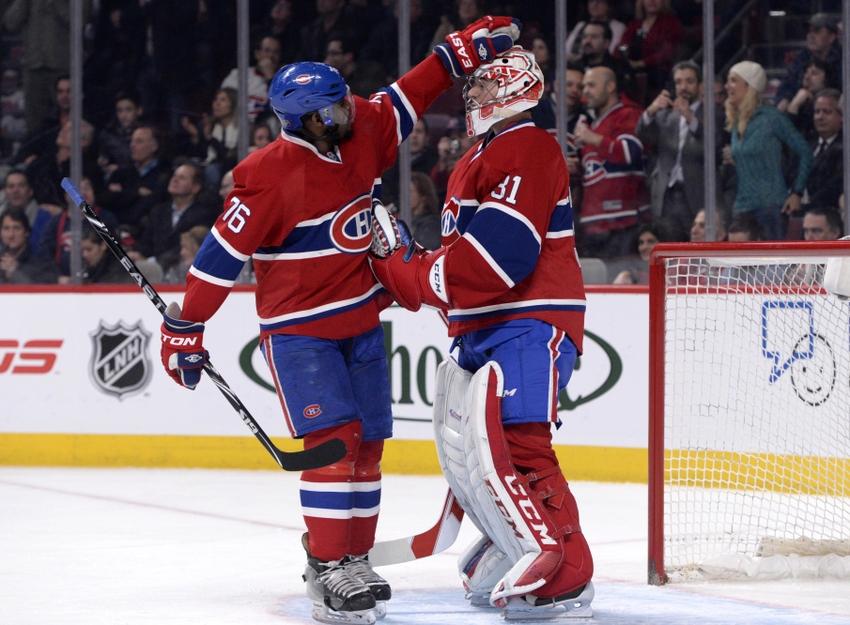 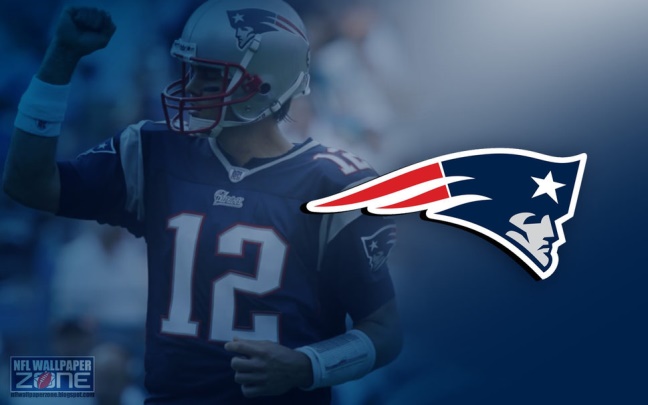 Sport populaire: hockey(de plusieures manières), football américain, volleyball, soccer, flag-football, basket, ski, planche à neige.
Chanteurs et acteurs
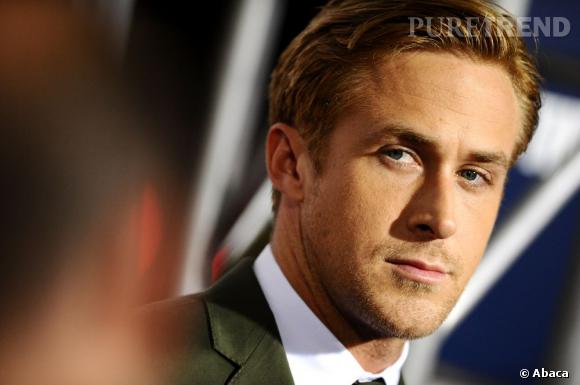 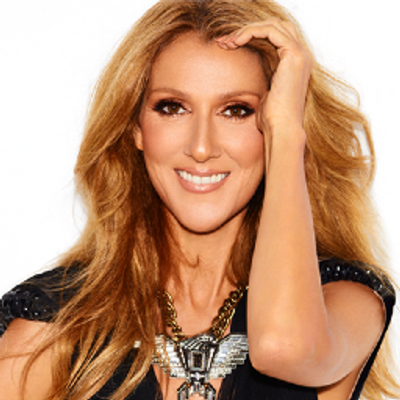 Ryan Gosling
Céline Dion
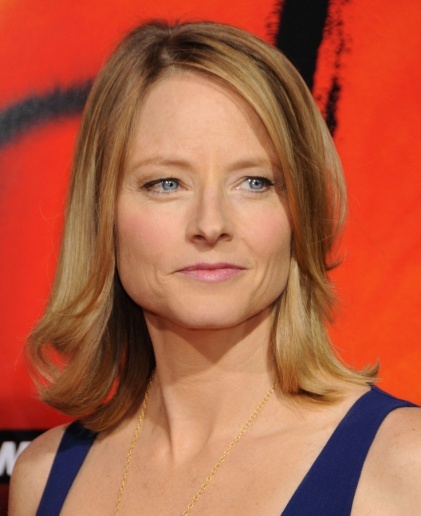 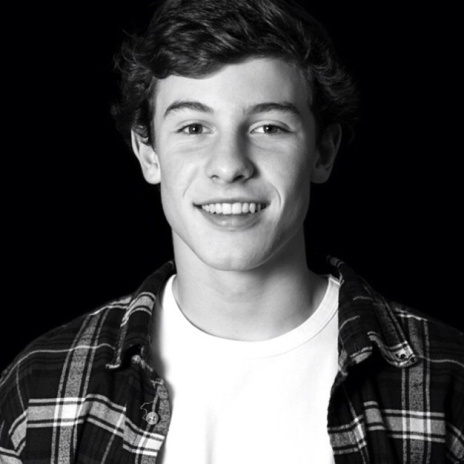 Judie Foster
Shawn Medes
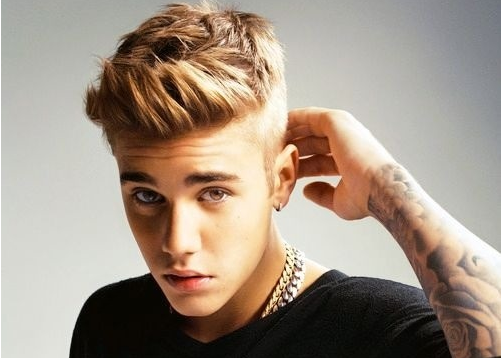 Justin biever
Parler français au québec
Nous parlons avec beaucoup d’expression  et des mots en anglais
Nous avons un accent très différent de l’accent des français de France
Le français ressemble beaucoup à l’espagnol et aux catalan.
Merci beaucoup